Vad säger Bibeln om… Den yttersta tiden?
Apologetik tisdag 1 juni 2021
Vi sätter igång 19:00
Agenda
19:00 - Välkommen
19:10 - Presentation
19:50 - Frågestund
20:00 - Slut
Eftersnack i mindre grupper för de som vill
Jesus
uppståndelse
Jesu återkomst
idag
himlen/evigheten
Yttersta tiden - ett budskap om hopp!
[Speaker Notes: Yttersta tiden – handlar om tiden kring Jesu återkomst
Yttersta tiden - i grunden ett budskap om hopp och längtan. 

Jesus kallar tiden precis före hans återkomst för ”födslovåndorna”

Därför uppmanar Bibeln oss att vara vakna, så att vi inte blir överraskade eller rädda: … att Herrens dag kommer som en tjuv om natten. … Men ni, bröder, lever inte i mörker, så att den dagen kan överraska er som en tjuv. Ni är alla ljusets barn och dagens barn. Vi tillhör inte natten eller mörkret. Låt oss därför inte sova som de andra utan hålla oss vakna och nyktra. … (1 Tes 5:1-11)]
tidsluckan
Romarriket
Guds rike
70 e.Kr.
idag
3½ år
3½ år
Religiöst uppvaknande i Israel
Romarriket återuppstår, 10 kungar
Start på återvändningen, Jerusalem återuppbyggs
Jerusalem och templet förstörs, start på diasporan
Uppståndelsen, start nådetiden, nationen Israel i förstockelse
nådetiden
Romarriket
Guds rike
70 e.Kr.
idag
3½ år
3½ år
Templet i Jerusalem byggs upp igen
Den sista kungen ingår ett förbund att offrandet i templet återupptas
Startskottet för den sista årsveckan
nådetiden
Romarriket
Guds rike
70 e.Kr.
idag
3½ år
3½ år
Den sista kungens makt växer och växer
Han får absolut makt och känner sig oövervinnerlig
Han bryter förbundet och avskaffar offrandet
Vedermödan intensiveras. Förföljelse och krig
nådetiden
Romarriket
Guds rike
70 e.Kr.
idag
3½ år
3½ år
Kriget drar ihop sig till Israel
I slutstriden i Israel kämpar kungen mot Gud själv
Jesu återkomst
Israel som nation blir frälst
Daniel
Uppenbarelse 
boken
[Speaker Notes: Vad säger Bibeln mer om den yttersta tiden?

Daniel + Uppenbarelseboken

Tillsammans formar de en bra bas för förståelse om den yttersta tiden. Utifrån denna bas kan man sedan utforska andra bibelstycken om den yttersta tiden.

Hur läser man Uppenbarelseboken?
Vi börjar med strukturen!]
Tolkningsnyckeln
Kapitel 1: Jesus visar sig för Johannes
Upp 1:19 - Skriv alltså ner vad du har sett och vad som är och vad som skall ske härefter.

Kapitel 2-3: Jesus skriver till 7 församlingar

Kapitel 4-22
Upp 4:1 - Kom hit upp, så skall jag visa dig vad som måste ske härefter.
… vad som skall ske härefter …
… vad du har sett …
… vad som är …
Period III
Upp 4-22
Period II
Upp 2-3
Period I
Upp 1
tid
[Speaker Notes: Boken heter “apokalypsen av Jesus Kristus”. Så vad säger Jesus? Han kommer till tals en hel del i boken!

Upp 1:19
Upp 4:1]
Struktur Uppenbarelseboken
t
”vad du har sett” (Upp 1) - Jesus visar sig för Johannes
”vad som är” (Upp 2-3) - Jesus skriver till 7 församlingar
”vad som skall ske härefter” (Upp 4-22)
Framför tronen (Upp 4 – 5)
Vredestiden (Upp 6:1 – 19:10)
Jesu återkomst (Upp 19:11 – 19:21)
Det tusenåriga riket (Upp 20:1 – 20:10)
Den slutliga domen (Upp 20:11 – 20:15)
Evigheten, en ny himmel och en ny jord (Upp 21:1 – 22:6)
Slutord (Upp 22:7 – 22:20)
t?
(intro)
(slut)
[Speaker Notes: I, II, III är en tidsaxel (enligt tolkningsnyckeln…)

III har en understruktur; i de flesta studiebiblar finns en sådan struktur.
Är understrukturen för III också en tidsaxel?

Ja, när det gäller b och c. Även c och e. Och e och f. Många tolkningar kring var d hamnar i tid. 
I en bokstavlig tolkning ligger d mellan c och e.

Slutsats: ja, även understrukturen för III är en tidsaxel.]
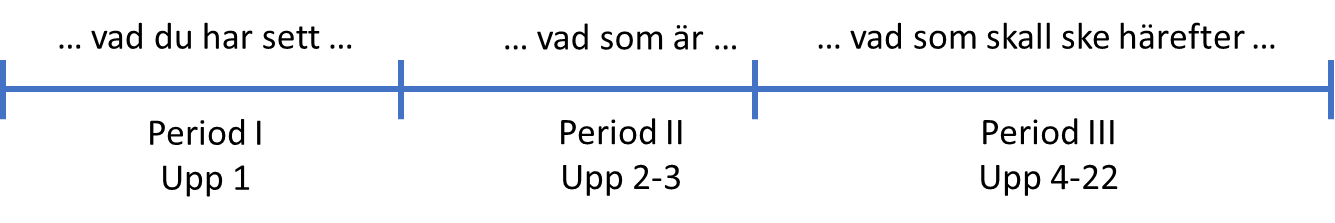 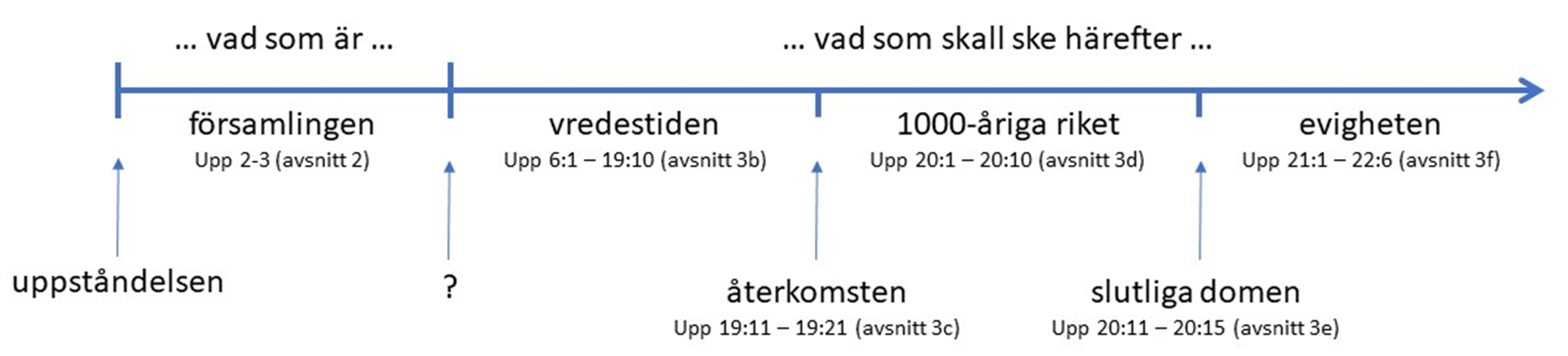 [Speaker Notes: Uppenbarelsebokens struktur ger oss alltså en tidsaxel!
Öppen fråga: när går “vad som är” över i “vad som skall ske härefter”?]
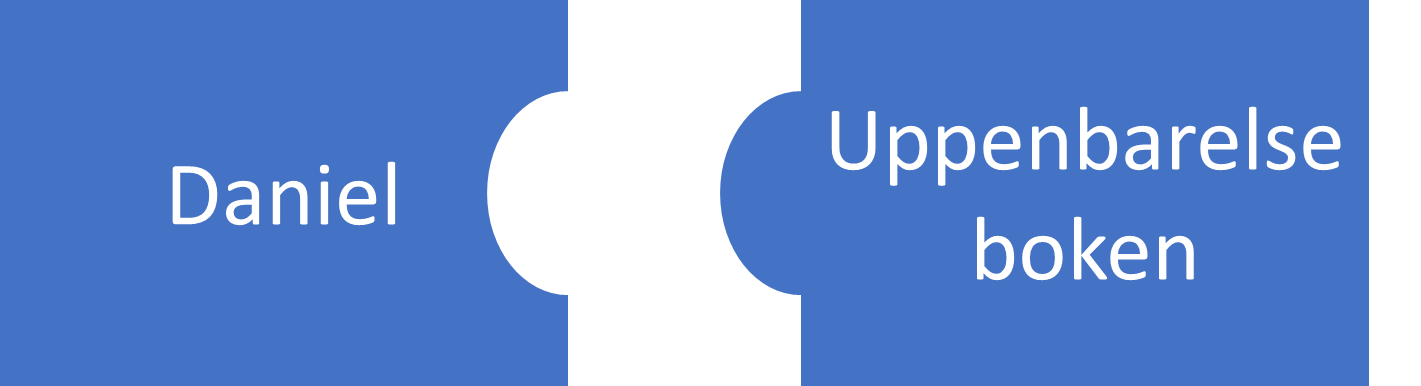 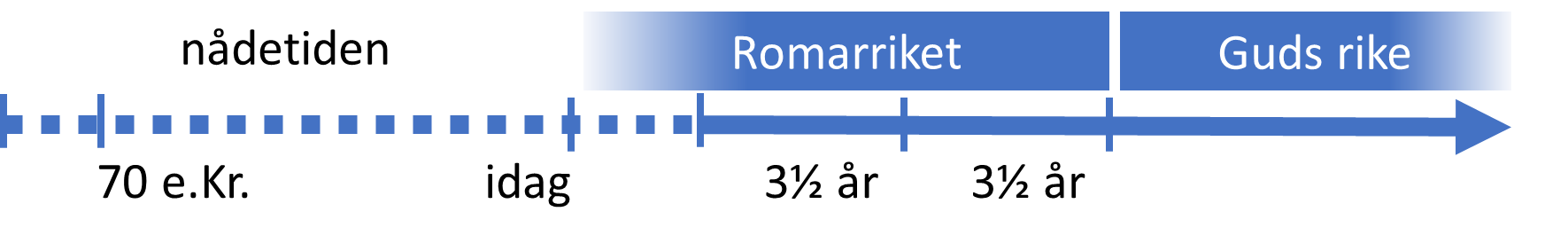 Tidsaxel Daniel
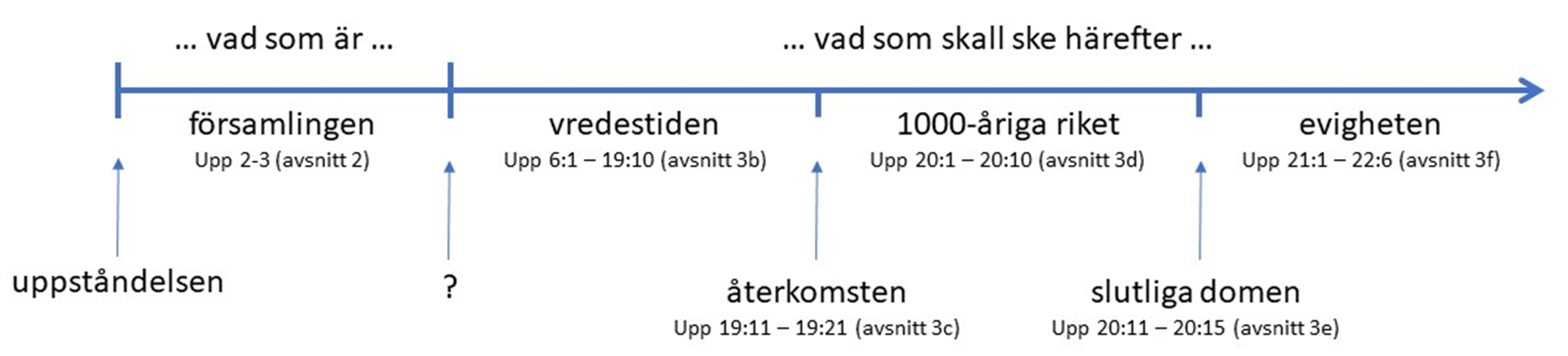 Tidsaxel Upp.
[Speaker Notes: Två tidsaxlar. Hur förhåller sig dessa till varann?

Daniel: Slutet av det framtida romarriket, start Guds rike = Jesu återkomst. 
Kopplingen till Uppenbarelseboken enkelt att göra.
Några av katastroferna som beskrivs i Uppenbarelseboken är så omfattande att de måste ske precis innan återkomsten.

Vad händer under vredestiden i Uppenbarelseboken?
3½ år, 42 månader, eller 1 260 dagar - återkommer 5 gånger i beskrivningen av vredestiden i Uppenbarelseboken
Vilddjuret som uppträder under vredestiden beskrivs bland annan som ett djur med 10 horn, som liknar en leopard med fötter som en björn och ett gap som ett lejon.
Templet beskrivs.
Slutsats: stort överlapp mellan vredestiden och Daniels sista årsvecka

Vad beskriver Upp mer om början av vredestiden?
Vit häst som kommer med fred
Daniel: sista årsveckan börjar också med (sken)fred; tempelförbundet

Slutsats: Inte 100% säker, men förmodligen börjar vredestiden med start 70:e årsvecka.
Dessutom: Vad vi kan se idag lever vi fortfarande i nådetiden.]
Struktur Uppenbarelseboken
”vad du har sett” (Upp 1) - Jesus visar sig för Johannes
”vad som är” (Upp 2-3) - Jesus skriver till 7 församlingar
”vad som skall ske härefter” (Upp 4-22)
Framför tronen (Upp 4 – 5)
Vredestiden (Upp 6:1 – 19:10)
Jesu återkomst (Upp 19:11 – 19:21)
Det tusenåriga riket (Upp 20:1 – 20:10)
Den slutliga domen (Upp 20:11 – 20:15)
Evigheten, en ny himmel och en ny jord (Upp 21:1 – 22:6)
Slutord (Upp 22:7 – 22:20)
Inledning
Den röda tråden
Intermezzo
Vredestiden
De två vittnen
. . . . . . . . . . . . . . . . . . . . . . . . . . . . . . . . . . . . . . . . . . . . . . . . . . . . . . . . .
Inledning
. . . . . . . . . . . . . . . . . . . . . . . . . . . . . . . . . . . . . . . . . . . . . . . . . . . . . . . . . . . . . . . 
Sju sigill
. . . . . . . . . . . . . . . . . . . . . . . . . . . . . . . . . . . . . . . . . . . . . . . . . . . . . . . . . . . . . . . . . . . . . . . . . . . . . . . . . . . . . . . . . . . . . . . . . . . . . . . . . . . . . . . . . . . . . . . . . . . . . . . . . . . . . . . . . . . . . . . . . . . . . . . . . . . . . . . . . . . . . . . . . . . . . . . . . . . . . . . . . . . . . . . . . . . . . . . . . . . . . . . . . . . . . . . . . . . . . . . . . . . . . . . . . . . . . . . . . . . . . . . . . . . . . . . . . . . . . . . . . . . . . . . . . . . . . . . . . . . . . . . . . . . . . .  . . . . . . . . . . . . . . . . . . . . . . . . . . . . . . . . . . . . . . . . . . . . . . . . . . . . . . . . . . . . . . . . . . . . . . . . . . . . . . . . . . . . 
Sju basuner
. . . . . . . . . . . . . . . . . . . . . . . . . . . . . . . . . . . . . . . . . . . . . . . . . . . . . . . . . . . . . . . . . . . . . . . . . . . . . . . . . . . . . . . . . . . . . . . . . . . . . . . . . . . . . . . . . . . . . . . . . . . . . . . . . . . . . . . . . . . . . . . . . . . . . . . . . . . . . . . . . . . . . . . . 
Sju skålar
. . . . . . . . . . . . . . . . . . . . . . . . . . . . . . . . . . . . . . . . . . . . . . . . . . . . . . . . . . . . . . . . . . . . . . . . . . . . . . . . . . . . . . . . . . . . . . . . . . . . . . . . . . . . . . . . . . . . . . . . . . . . . . . . .
Babylon och vilddjuret
. . . . . . . . . . . . . . . . . . . . . . . . . . . . . . . . . . . . . . . . . . . . . . . . . . . . . . . . .
Kvinnan och draken
. . . . . . . . . . . . . . . . . . . . . . . . . . . . . . . . . . . . . . . . . . . . . . . . . . . . . . . . .
Lammets bröllopsmåltid
. . . . . . . . . . . . . . . . . . . . . . . . . . . . . . . . . . . . . . . . . . . . . . . . . . . . . . . . .
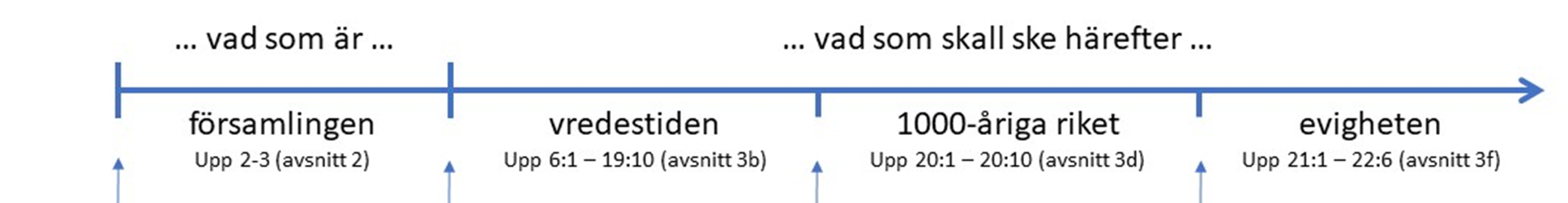 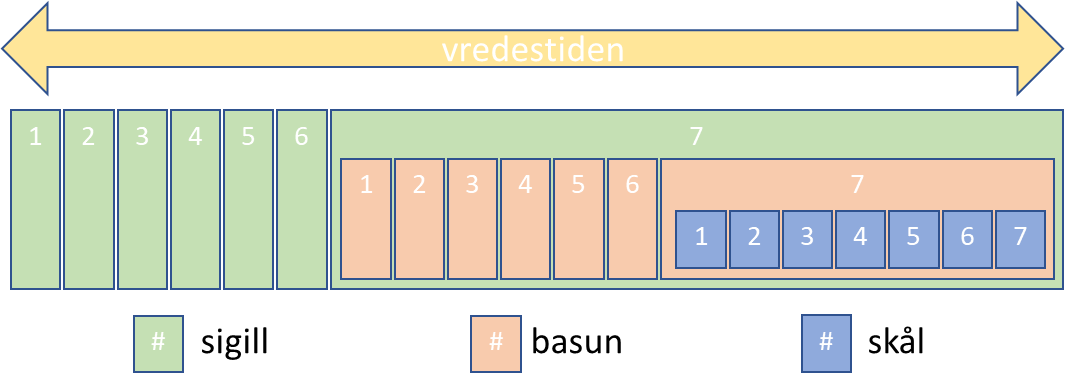 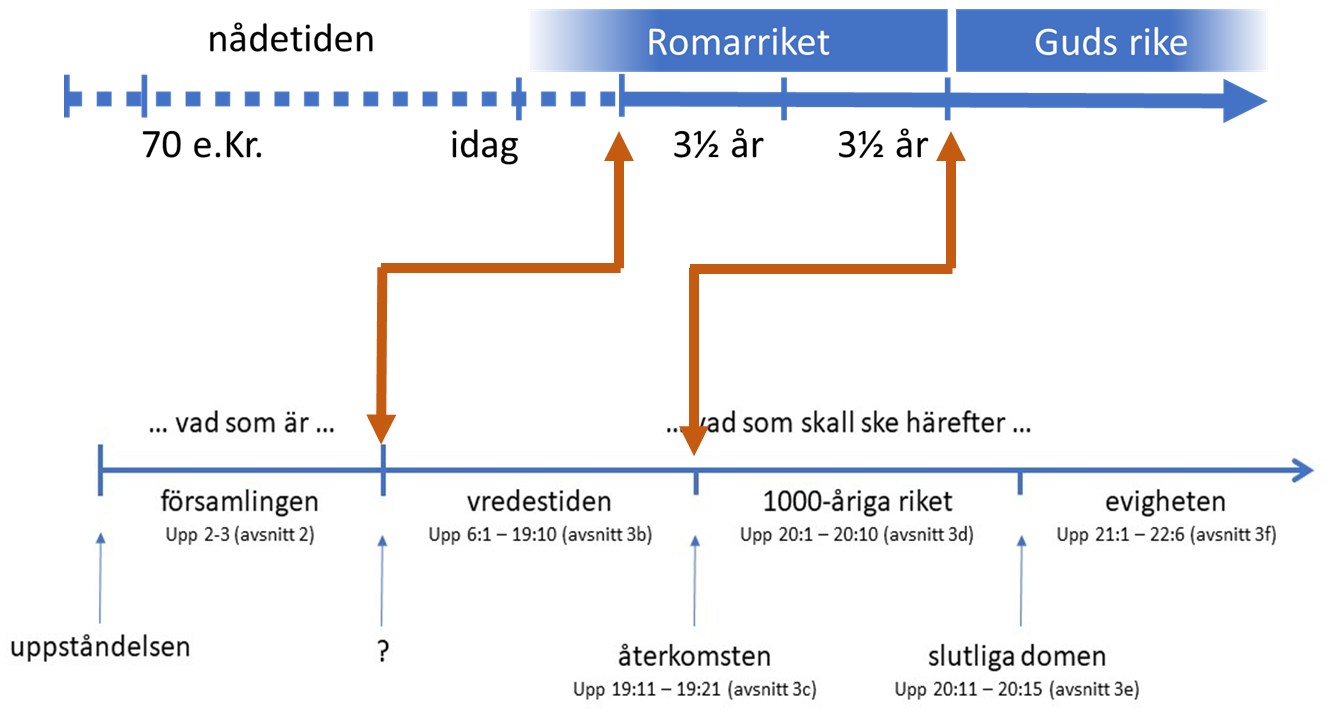 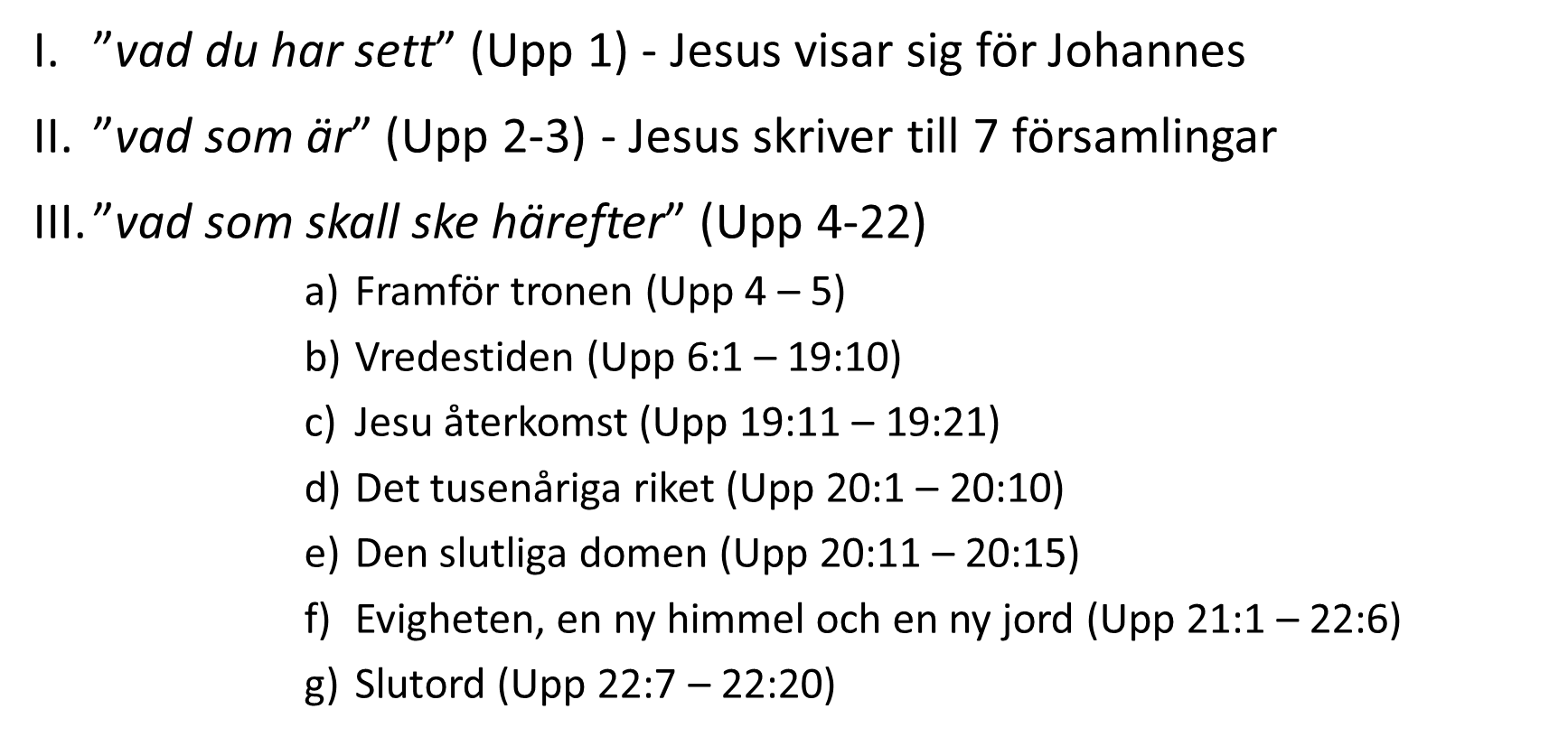 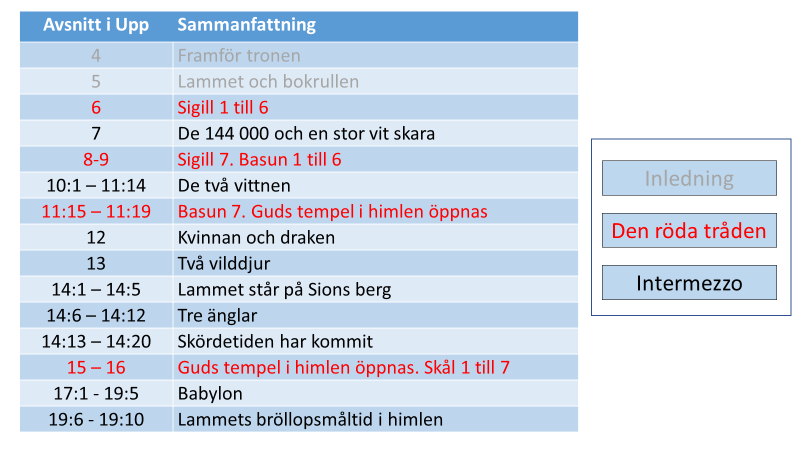 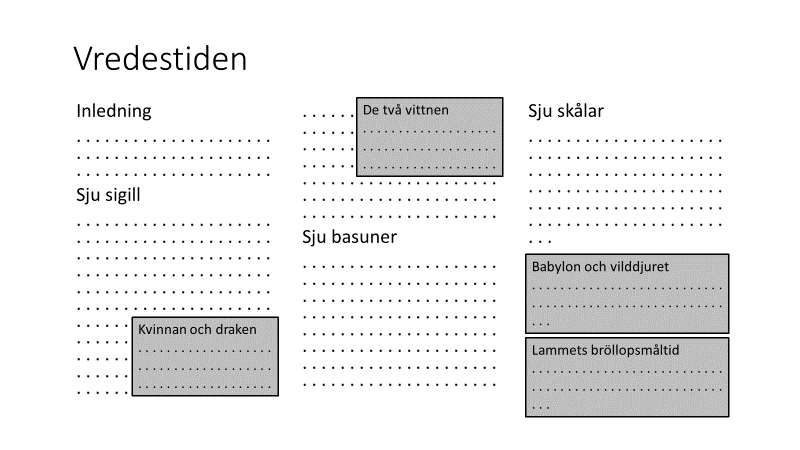 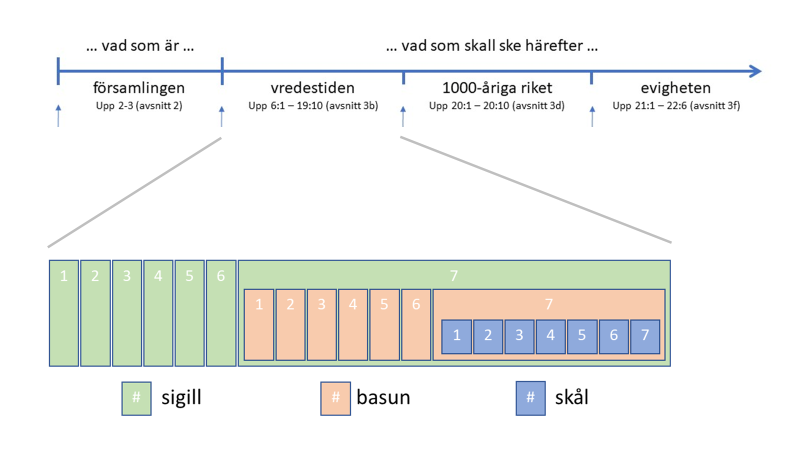 hemläxa: läs hela boken, använd strukturen ovan
Kommande träffar(efter sommaren)
De sju församlingarna
Vedermödan, översikt
Vedermödan, djupdykning
Återkomsten och uppryckandet
[Speaker Notes: Inte: 
Evigheten
1000-åriga riket
Domen]